Coccinelle demoiselle…
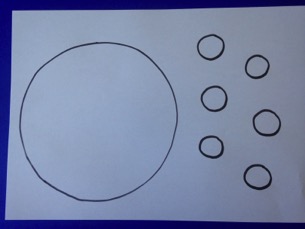 Etape 1:trace un grand rond et six petits ronds


Etape 2:colorie les en noir puis découpe les
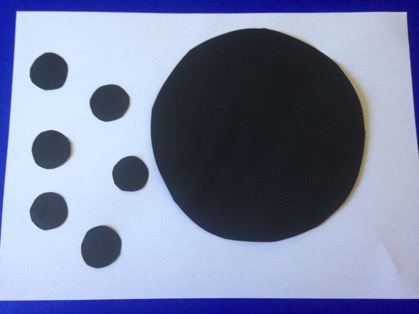 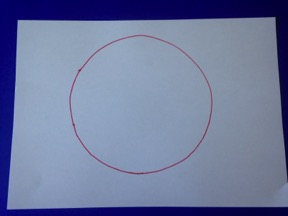 Etape 3: trace un rond de la taille du rond noir



Etape 4:découpe ton rond puis plie le en deux
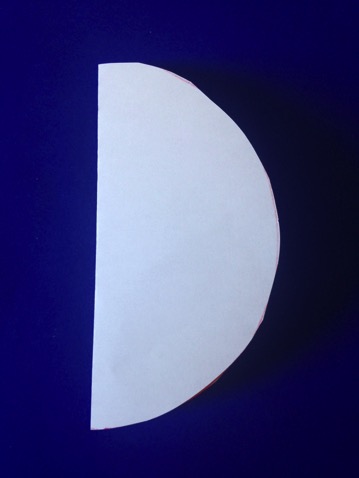 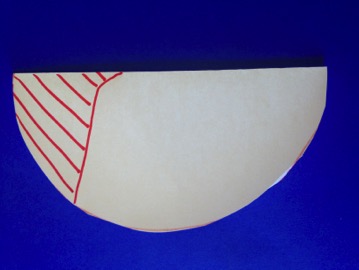 Etape 5:découpe la partie hachurée puis découpe en deux le reste du rond

Etape 6:colorie en rouge les deux parties pour faire les ailes
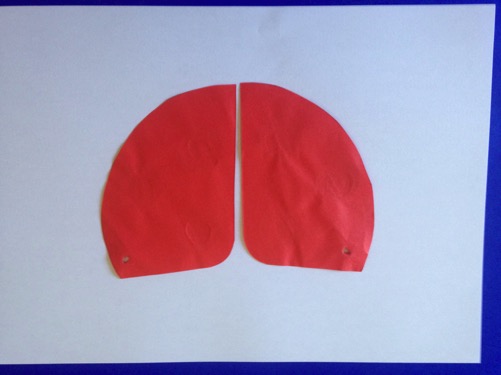 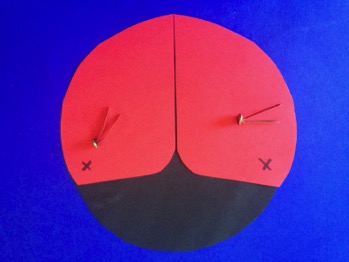 Etape 7:assemble le rond noir et les deux ailes avec deux attaches parisiennes en les faisant passer au niveau des croix

Etape 8:colle les petits ronds noirs sur les ailes , dessine deux yeux et colle deux morceaux de laine pour les antennes
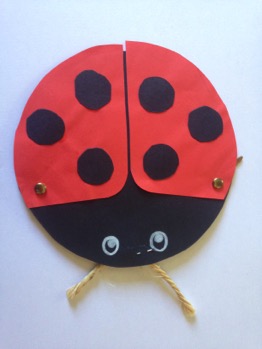 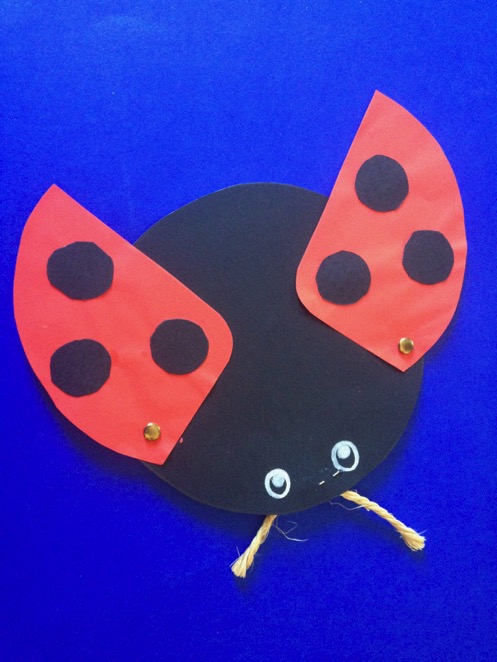 Et voilà la coccinelle prête à s’envoler….